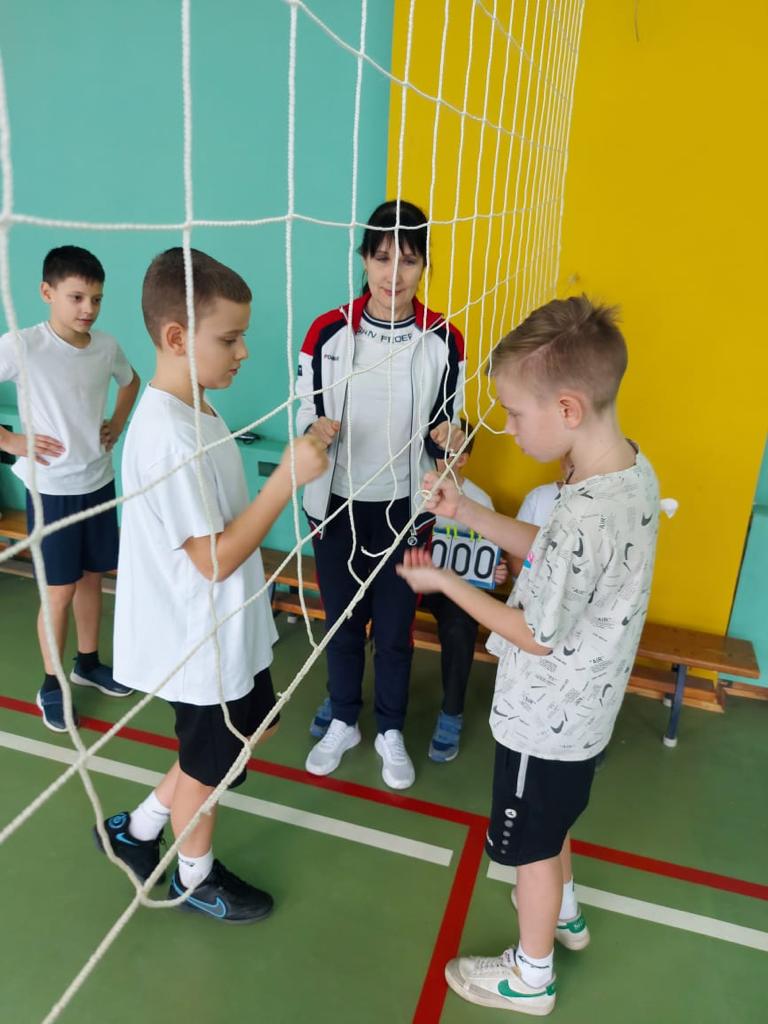 Соревнования по пионерболу между 4 классами
Участников поддерживают их верные друзья с плакатами
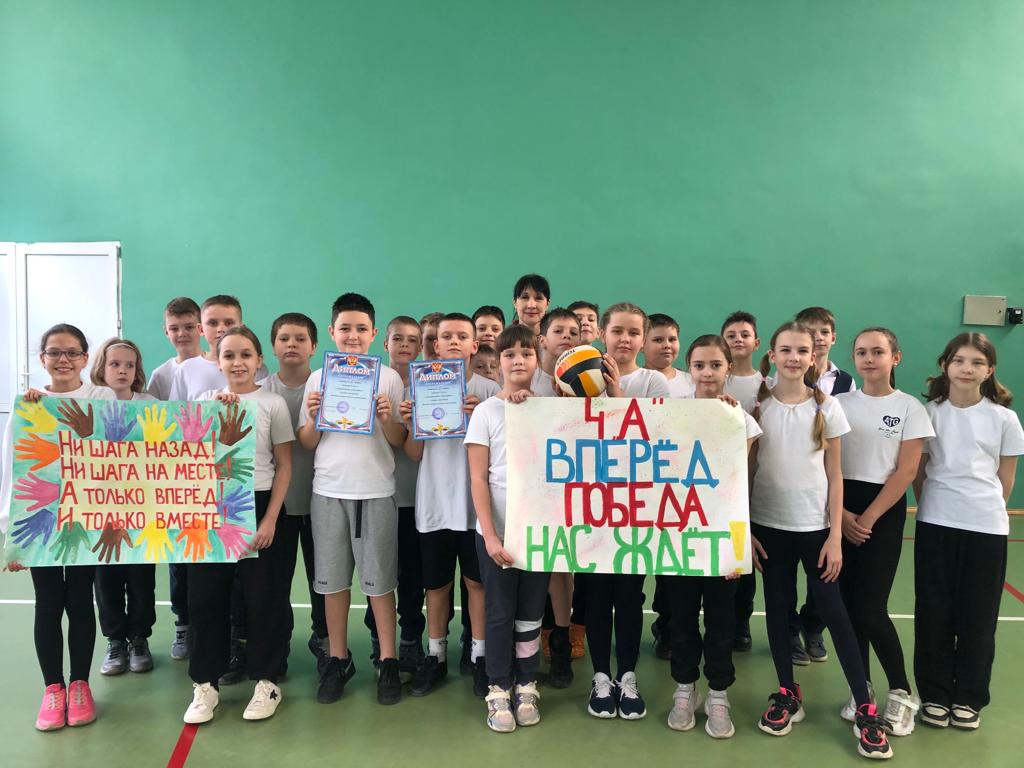 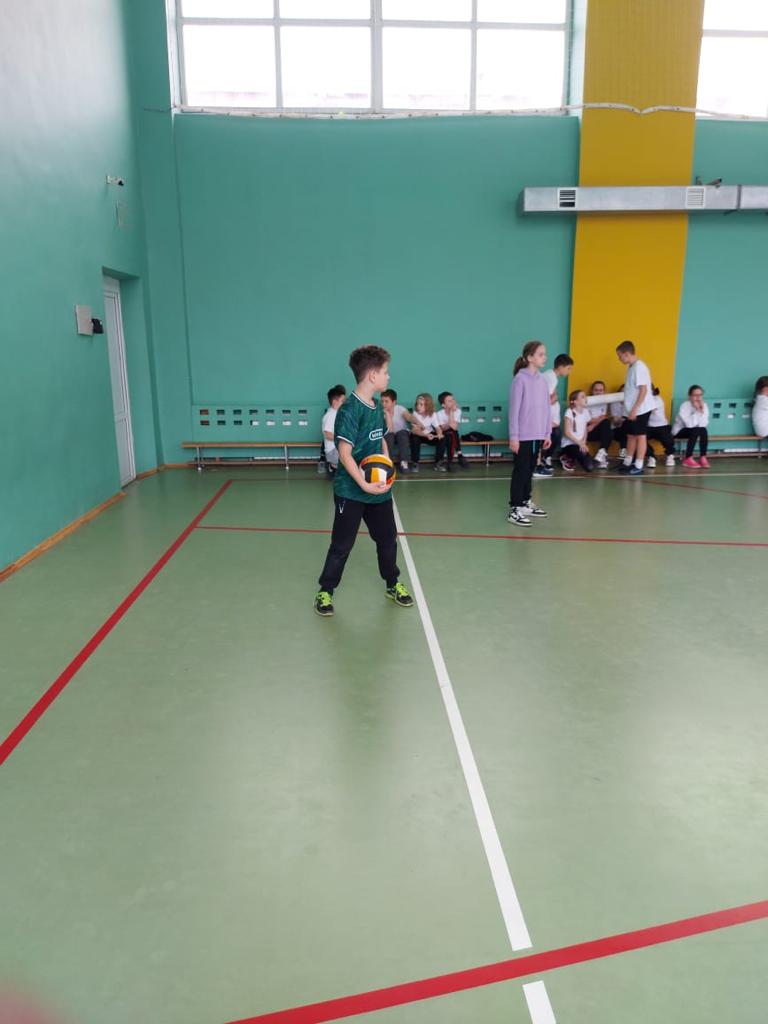 А участники наполненные  энтузиазмом стараются выиграть
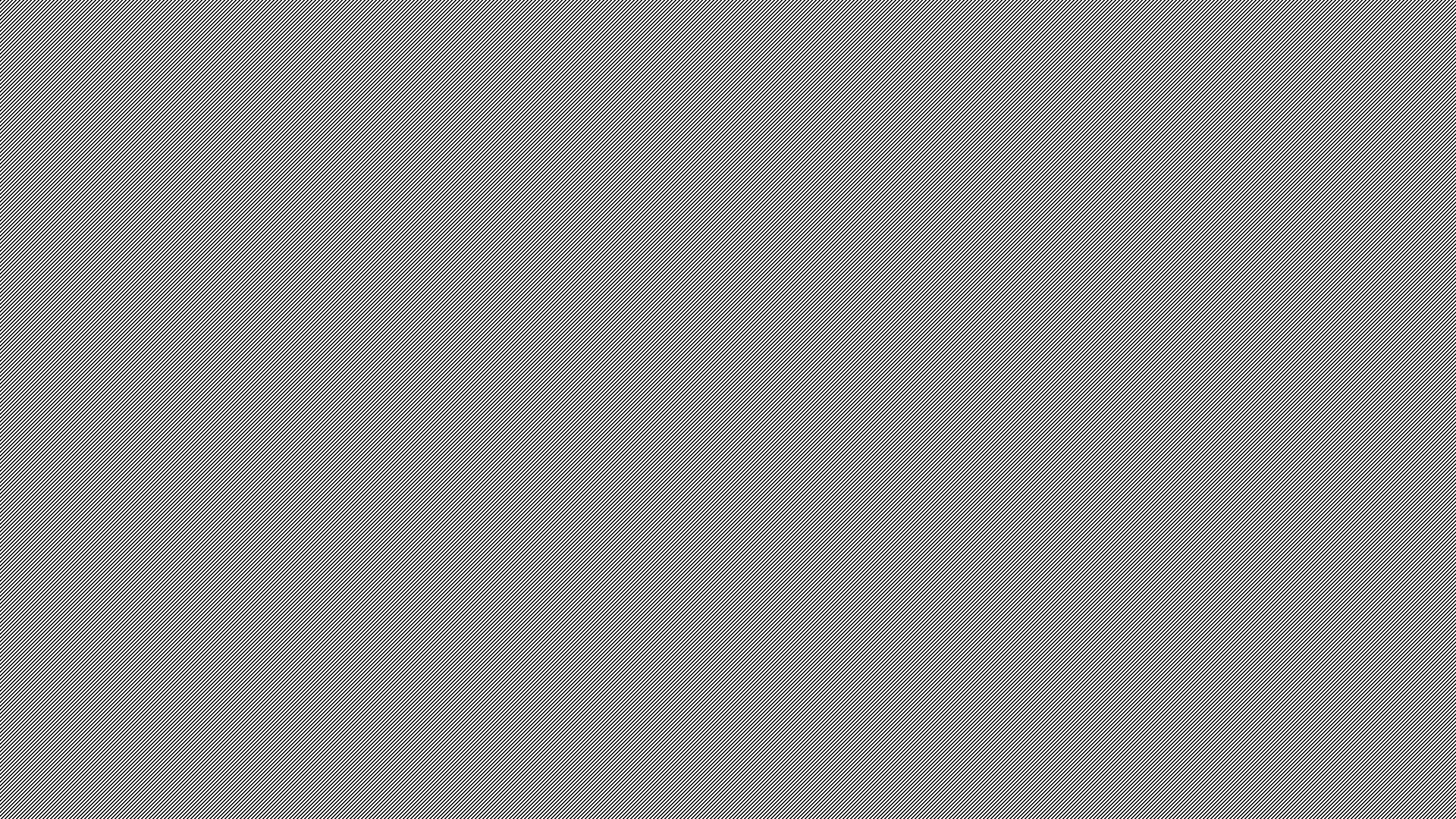 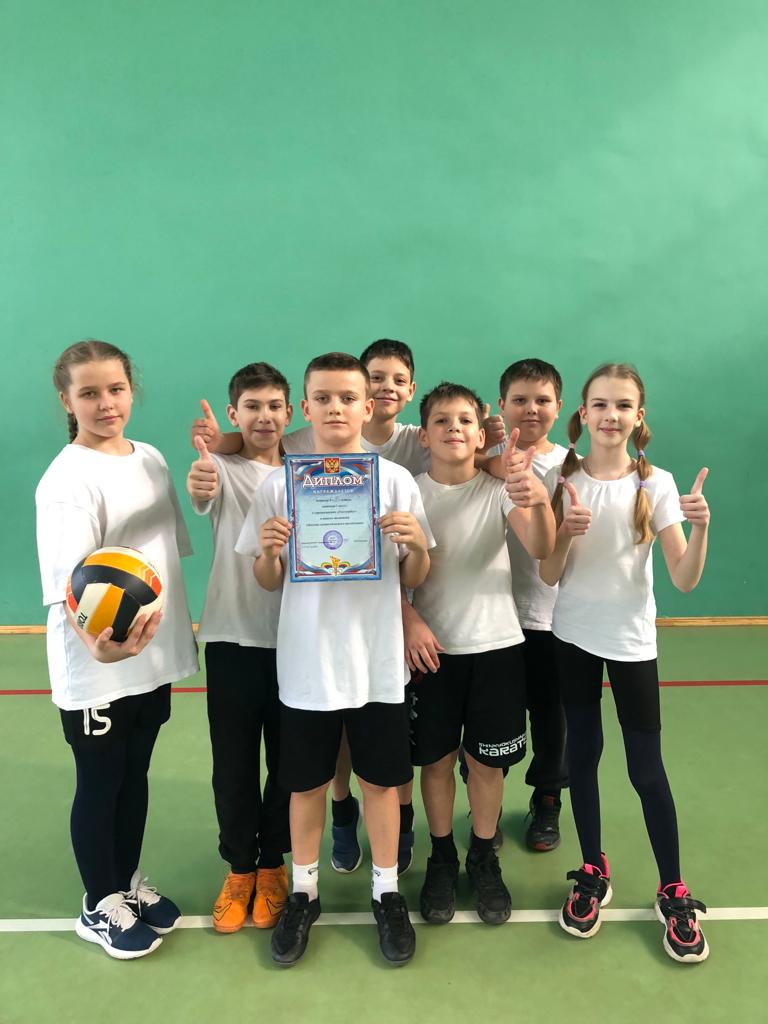 Вот и наши победители!
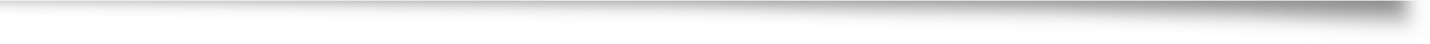 1 место - 4 «А»
2 место – 4 «Б»
3 место – 4 «Г»